Reversed Re-entry Technique
Mahmoud Abdelghany, MD, Yulanka Castro-Dominguez, MD, Qurat-Ul-Ain Jelani, MD, Carlos Mena, MD 
Yale University School of Medicine
Mahmoud Abdelghany, MD
 
I have no relevant financial relationships
HPI
An 88-year-old male presented with lifestyle limiting claudications on the left leg

He had a failed endovascular revascularization attempt in an outside hospital
PMH
Coronary artery disease s/p CABG
Diabetes
Hypertension
Hyperlipidemia
How would you approach it?
Antegrade approach?
Retrograde approach?
Vascular surgery consult for bypass?
Antegrade Approach
Retrograde Approach
True Lumen
Subintimal
Now What?
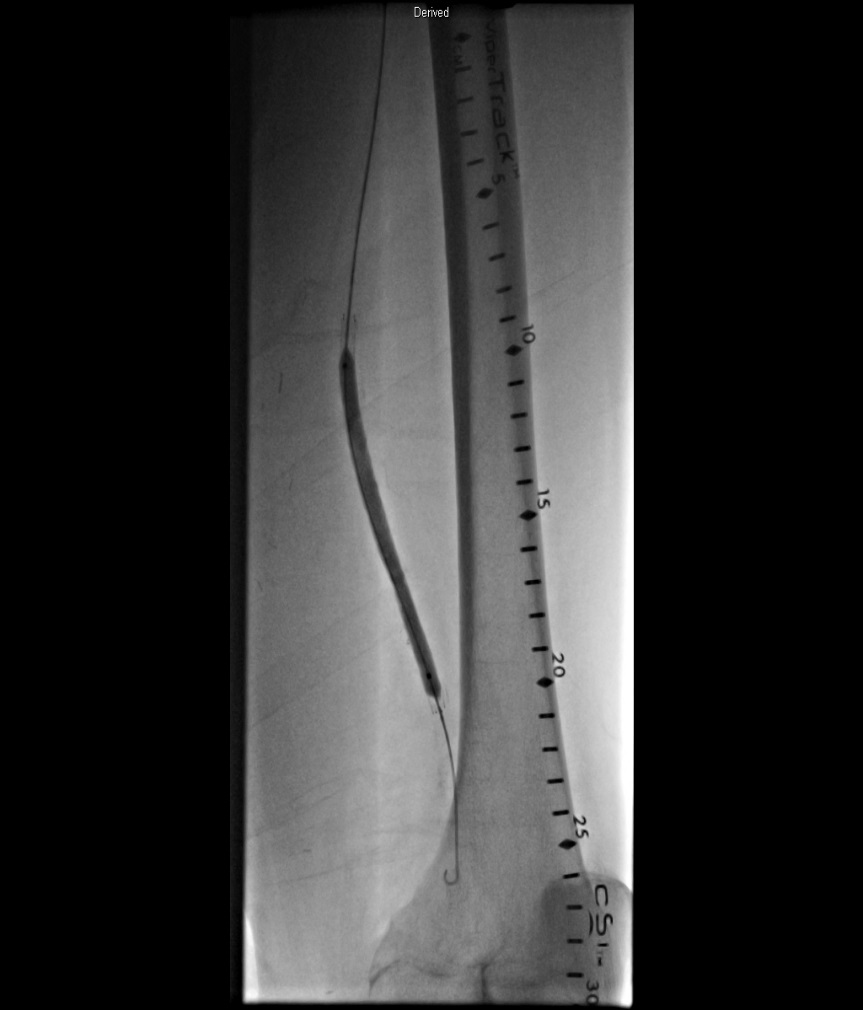 Take Home Message
Know your tools
Know your abilities and limitations
Think outside the box